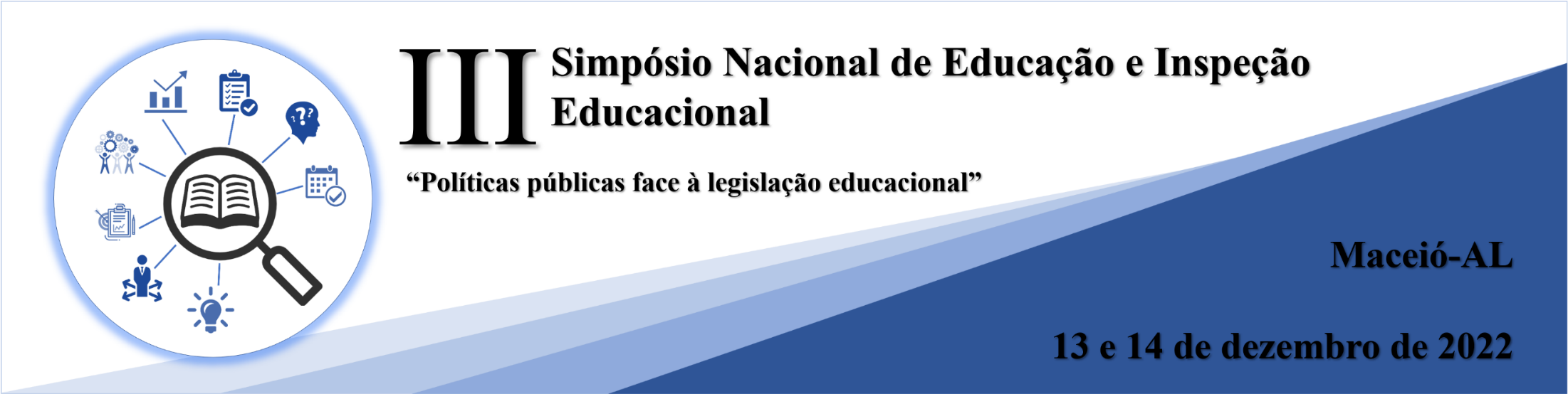 TITULO DO TRABALHO
NOME DOS AUTORES
E-MAIL
INSTITUIÇÕES LIGADAS
1 INTRODUÇÃO 
2 METODO 
3 RESULTADOS E DISCUSSÃO  
4 CONCLUSÃO
5  REFERÊNCIAS
Deve ser usado máximo de 6 slides;
O escrito do trabalho deve ser em tópicos.